Input/Output
CE 311 K - Introduction to Computer Methods

Daene C. McKinney
Introduction
Formatting Numbers
Input From Files
Output To Files
Input Boxes
Formatting Numbers
Display numbers in familiar formats
Examples:
FormatNumber(12345.678, 1)  12,345.6

FormatCurrency(12345.678, 2)  $12,345.68

FormatPercent(0.185, 2)  18.5%
Display “n” rounded to “r” decimal places and display with commas
Display dollar sign then “n” to “r” decimal places and display with commas
Display “n” as a percent rounded to to “r” decimal places and percent sign
How Do I Use That?
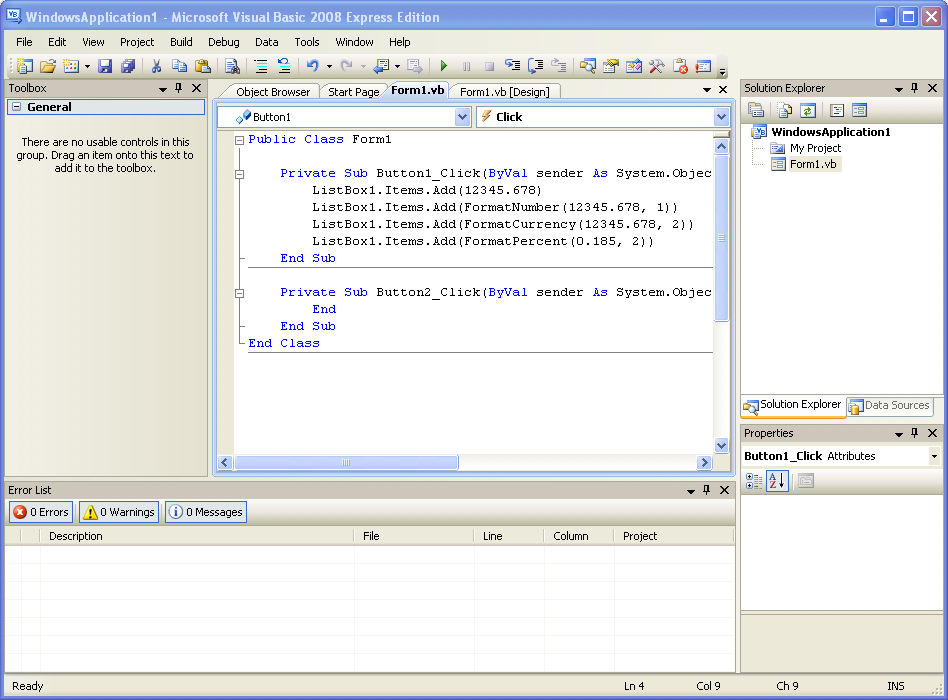 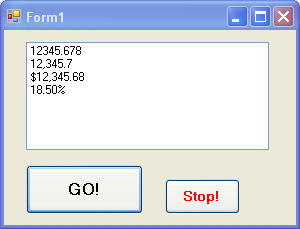 ListBox1
Go Button
Button1
Button2
Stop Button
Input From Files
Three ways:
Assign values to variables in program
Read values from a file
Enter values in text box
Files and Folders
File: holds programs or data. Its name usually consists of letters, digits, and spaces.
Filenames: 
Up to 156 characters (letters, digits, etc.)
Extension (.txt, .doc, etc)
Pathnames:
Where does a file live?
Path to the folder containing a file:   C:\temp\
6
[Speaker Notes: Think of a disk as a large folder that contains several smaller folders each with its own name.

The naming of folders follow th same rule as naming files
Each folder is identified by listing its name preceded by a backslash

A filespec typically includes the drive, path and the filename. 
File is identified by a small
directory or folder is identified by a folder icon
executable file: is identified by a rectangle with a thin bar across top

Go over: How to create a folder
	to rename a folder
	to delete a folder or file
	to Copy  a folder or file
	To move a folder or file]
Key Terms: Folders and Files
Term                  Example  
Disk		     	Hard disk, flash drive, DVD
File name	     Payroll
Extension         .txt
Filename          Payroll.txt
Path                  TextFiles\Payroll.txt
Filespec 	      	C:\TextFiles\Payroll.txt
7
[Speaker Notes: Think of a disk as a large folder that contains several smaller folders each with its own name.

The naming of folders follow th same rule as naming files
Each folder is identified by listing its name preceded by a backslash

A filespec typically includes the drive, path and the filename. 
File is identified by a small
directory or folder is identified by a folder icon
executable file: is identified by a rectangle with a thin bar across top

Go over: How to create a folder
	to rename a folder
	to delete a folder or file
	to Copy  a folder or file
	To move a folder or file]
CSV File Format
Comma Separated Values (CSV)
Records are stored on one line with a comma between each field
Example: USStates.txt
   Delaware,DE,1954,759000
   Pennsylvania,PA,44817,12296000
   New Jersey,NJ,7417,8135000
   Georgia,GA,57906,7637000
   (name of state, abbreviation, area, population)
8
Sample CSV File
First two lines of USStates.txt

Delaware,DE,1954,759000
Pennsylvania,PA,44817,12296000

 name  abbreviation  area  population
9
Example w/o Files
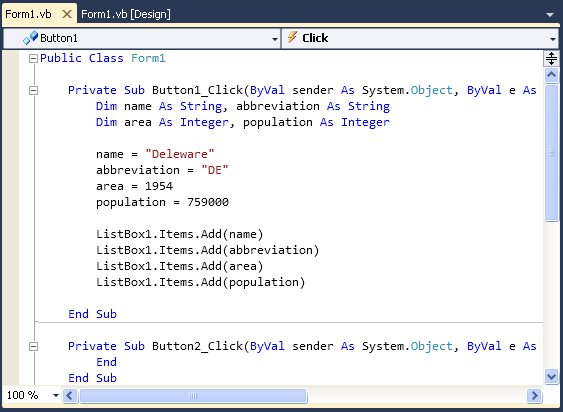 This is painful!
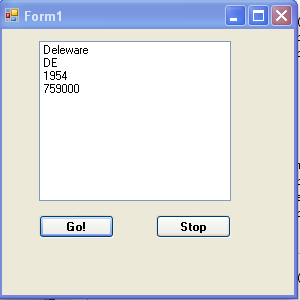 Open & Read Files
Data stored in a text file can be read one line at a time with a StreamReader object.  Declare a variable that can read from files:
Dim sr As IO.StreamReader = IO.File.OpenText(filespec)
filespec is the file to be read
A pointer is set to the first line of the file.
Read data from the file
str = sr.ReadLine
Reads the line pointed to, assigns the line to the string variable str, and moves the pointer to the next line of the file.
The value of str.EndOfStream will be True after the entire file has been read.
The statement  str.Close() terminates communication with the file.
Split Operator
The Split operator provides a way to recover the values from a CSV file.
			text = line.Split(”,”c)
This “splits” the string variable “line” into pieces. The splits are made where a comma appears. The pieces are assigned to the text variable “text()”.
text(0) will have the text preceding the 1st comma, text(1) will have the text between the 1st and 2nd commas, etc.
Sample CSV File
First line of USStates.txt
line = “Delaware,DE,1954,759000”
text = line.Split(“,”c)


 
text(0)  text(1)  text(2)  text(3)
13
Example w/Files
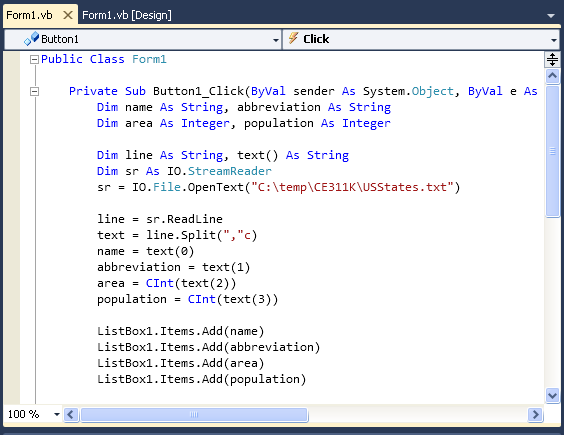 This is painful!
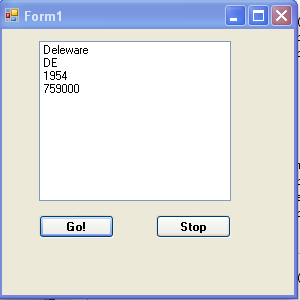 Getting Input from an Input Dialog Box
stringVar = InputBox(prompt, title)
fullName = InputBox("Enter your full name.",
                    "Name")
title
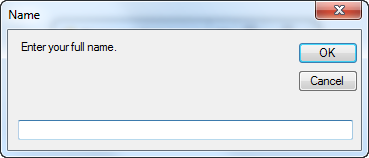 prompt
15
Example w/Files
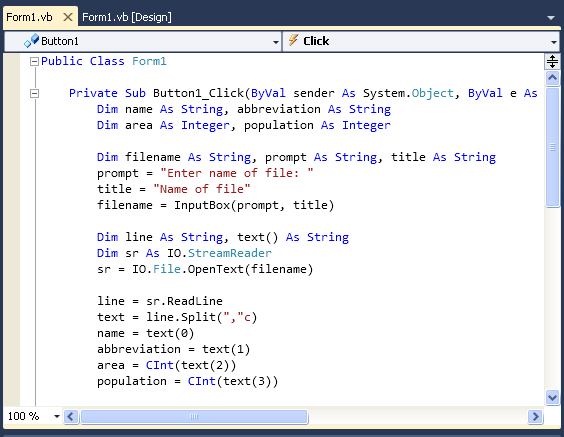 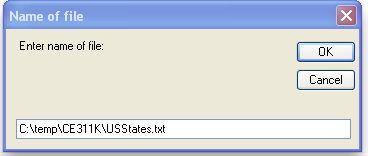 This is painful!
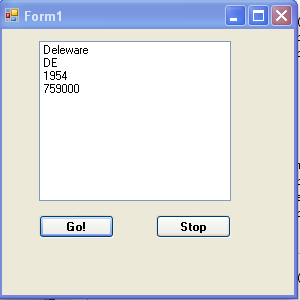 The OpenFileDialog Control
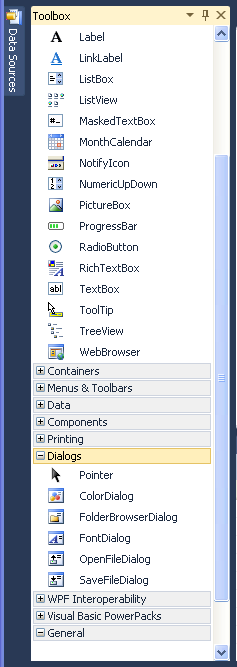 Implements File Open dialog box
Found in Dialogs group of Toolbox
Icon will appear below Document window.
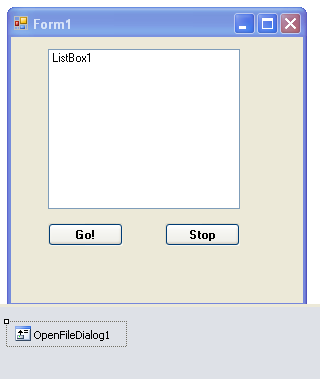 17
Using the OpenFileDialog Control
To display the control:
   OpenFileDialog1.ShowDialog()
After the Open button has been pressed, the file name selected and its complete filespec will be contained in the property:
   OpenFileDialog1.FileName
18
Example w/Files
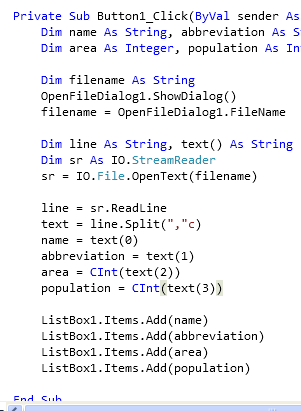 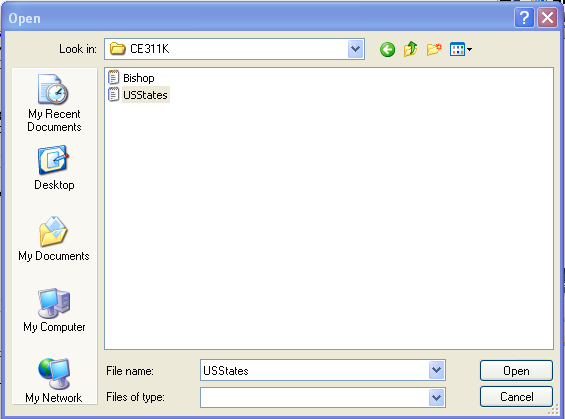 File to open
That’s better!
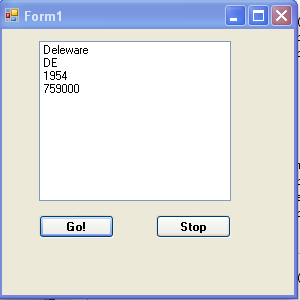 Using a Message Dialog Box for Output
MessageBox.Show(prompt, title)
MessageBox.Show("Nice try, but no cigar.",
                               "Consolation")
title
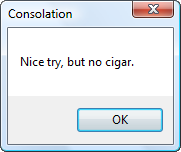 prompt
20
Open & Write a File
Data can be placed in a text file one line at a time with a StreamWriter object.
Dim sw As IO.StreamWriter = IO.File.CreateText(filespec)
filespec is the file to be created and written
Establishes link between computer and disk drive for writing
Write data to the file
sw.WriteLine(info)
initally places the information (info) into the first line of the file
Subsequent statements of that form place information into lines at the end of the file
The statement  sw.Close() terminates communication with the file.
Write to a File
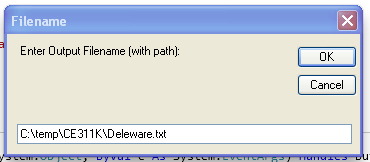 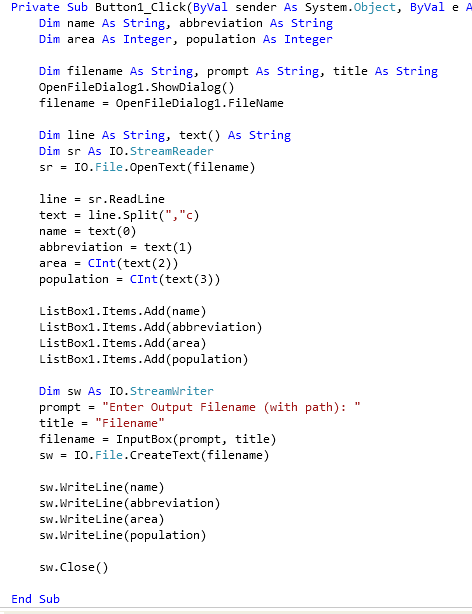 Open input file
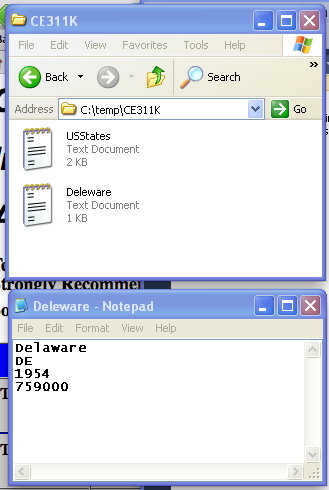 Read from input file
Dim sw As IO.StreamWriter
Dim sw As IO.StreamWriter
Open output file
Write to output file
Write to a File
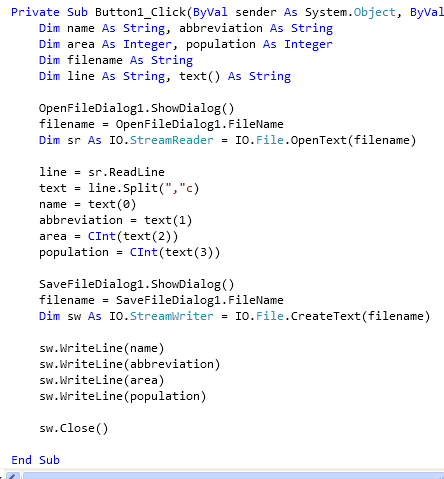 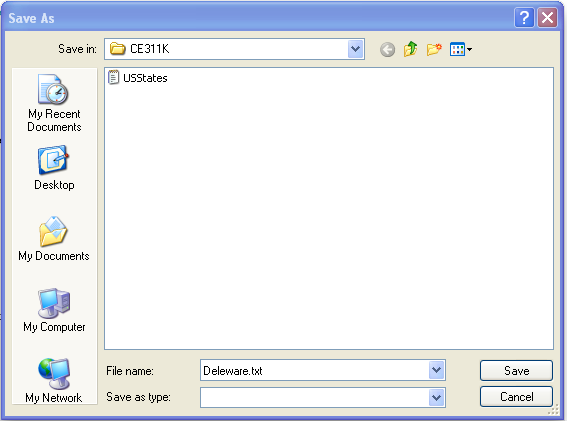 Open input file
Read from input file
Open output file
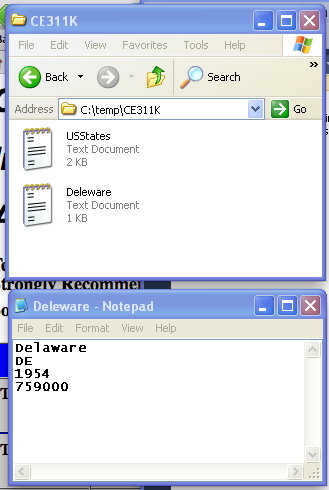 Write to output file
Using Text Boxes for I/O
The content of a text box is always a string
We can use the contents of a text box to assign values to variables
We can use the contents of a variable to assign values to text boxes 
Numbers typed into text boxes are stored as strings and should be converted to numbers before using in calculations
Example
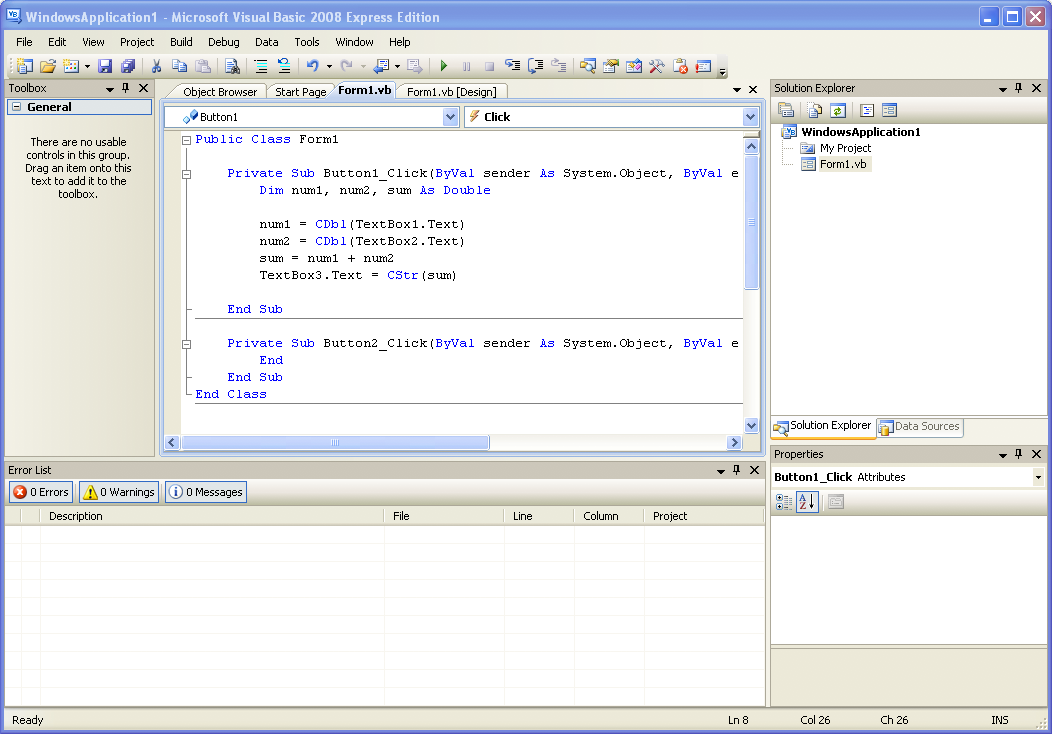 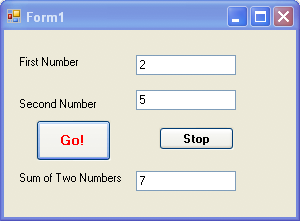 Summary
Formatting Numbers
Input From Files
Output To Files
Input Boxes